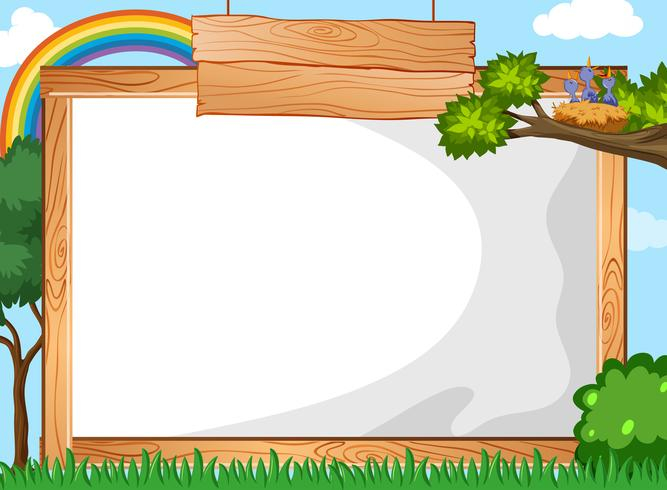 TRƯỜNG TIỂU HỌC ÁI MỘ A
Bài giảng điện tử lớp 3
   Tuần 17 – môn Toán
Tính giá trị của biểu thức (tiếp theo)
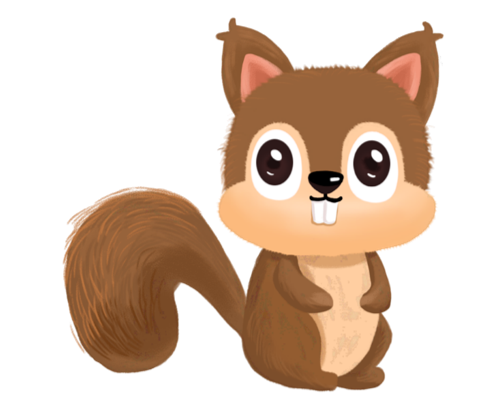 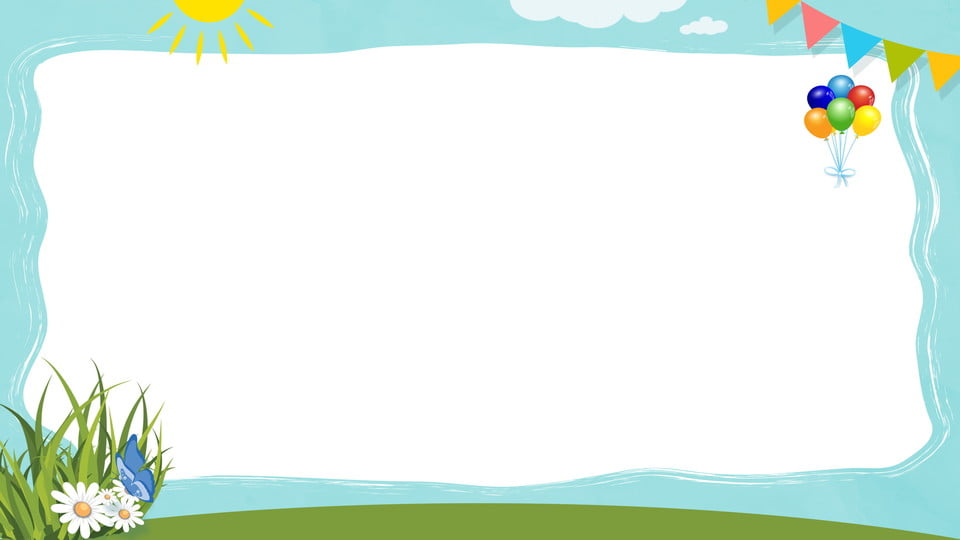 KHỞI ĐỘNG
Tính giá trị biểu thức
81 + 9 x 7
68 – 6 x 4
= 68 -  24
= 81 + 7
= 88
= 44
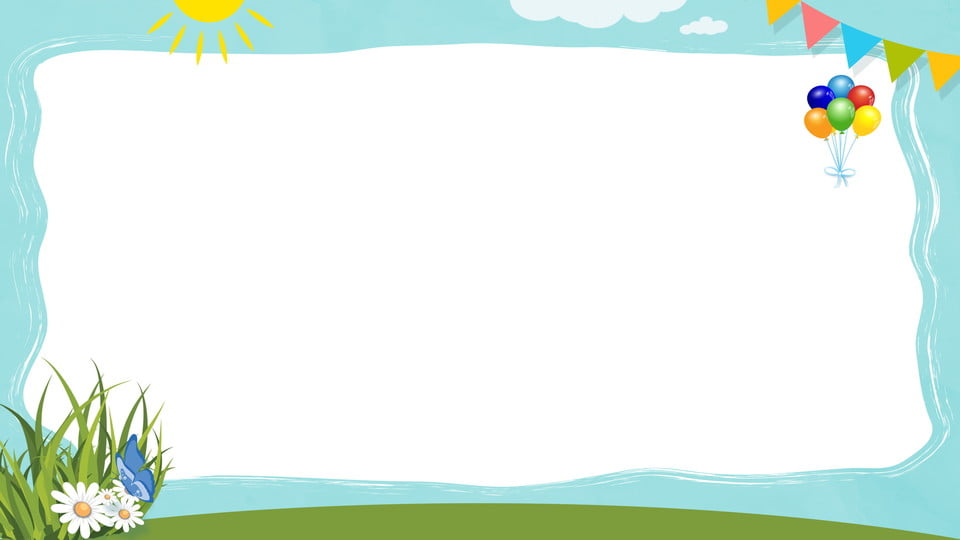 * Các biểu thức (30 + 5 ) : 5 ; 3 x (20 – 10) … là các biểu thức có dấu ngoặc
10
= 35
: 5
(30 + 5) : 5
3 x ( 20 – 10)
= 3 x
= 7
= 30
Ghi nhớ:  Khi tính giá trị biểu thức có dấu ngoặc ( ) thì ta thực hiện các phép tính trong dấu ngoặc trước.
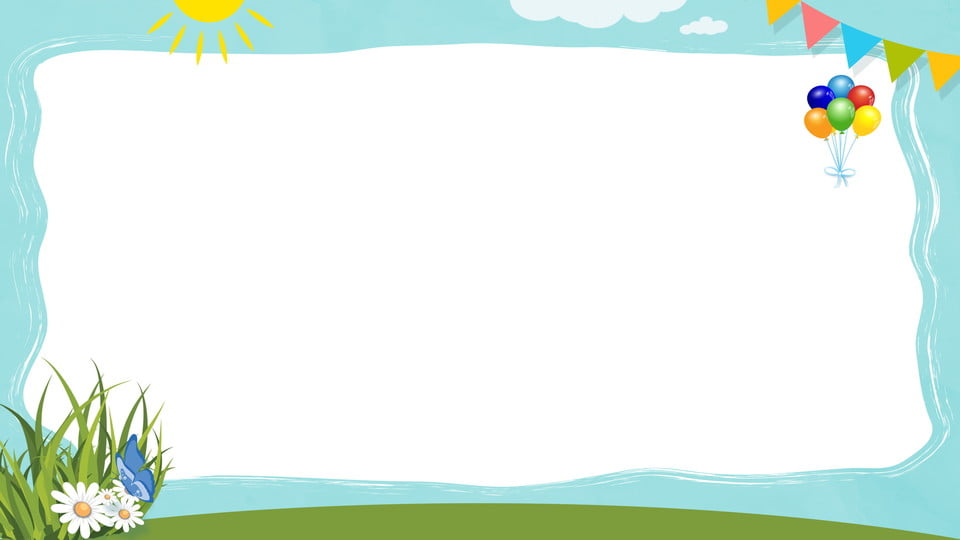 Bài 1: Tính giá trị biểu thức:
a)  25 – (20 – 10)
= 25 - 10
= 15
80 – (30 + 25)
= 80 -  55
=  25
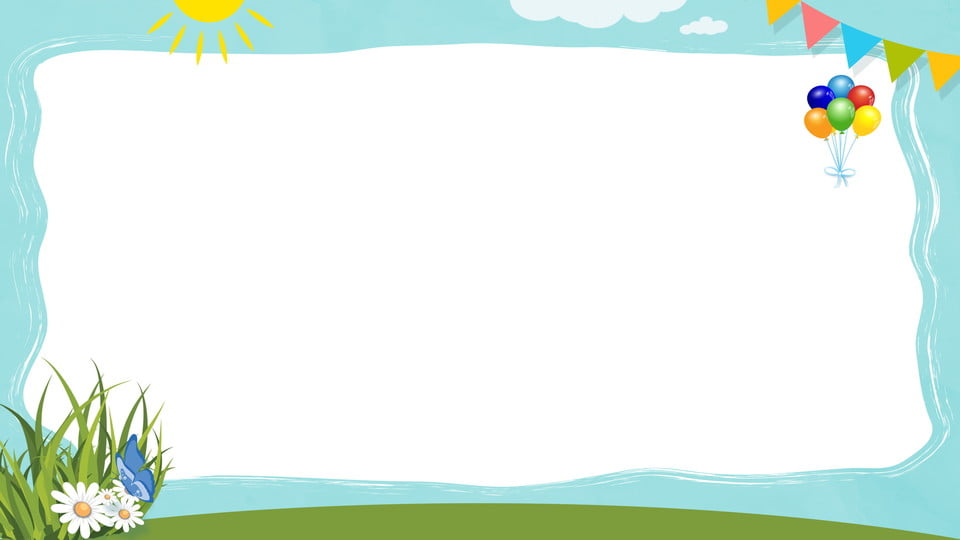 Bài 1: Tính giá trị biểu thức:
b) 125 + (13 + 7)
=  125  +   20
=   145
= 416 -  14
416 – (25 -11)
= 402
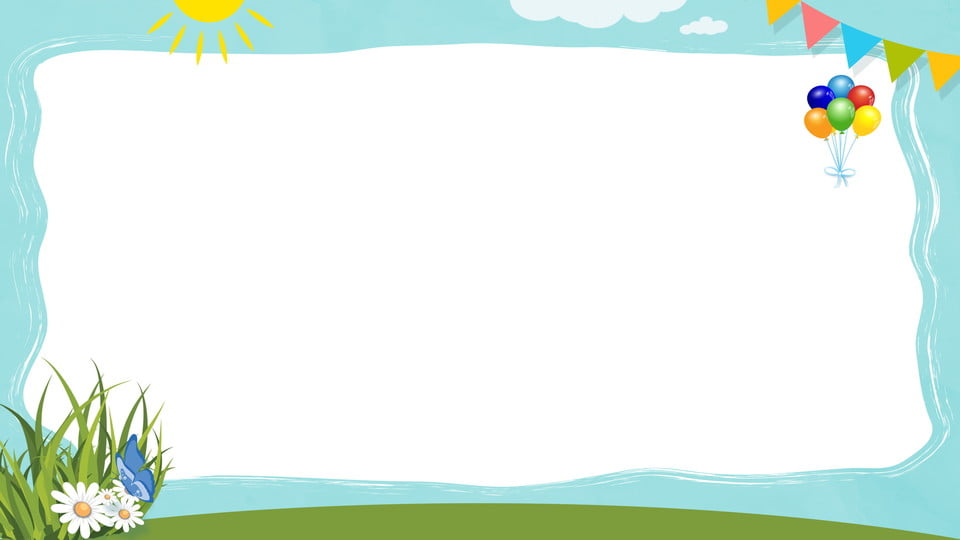 Bài 2: Tính giá trị biểu thức:
a) (65 + 15) x 2
= 48 : 2
48 : (6 : 3)
= 80 x 2
= 24
= 160
b) (74 – 14) : 2
= 60 : 2
81 : (3 x 3)
= 81 : 9
= 9
= 30
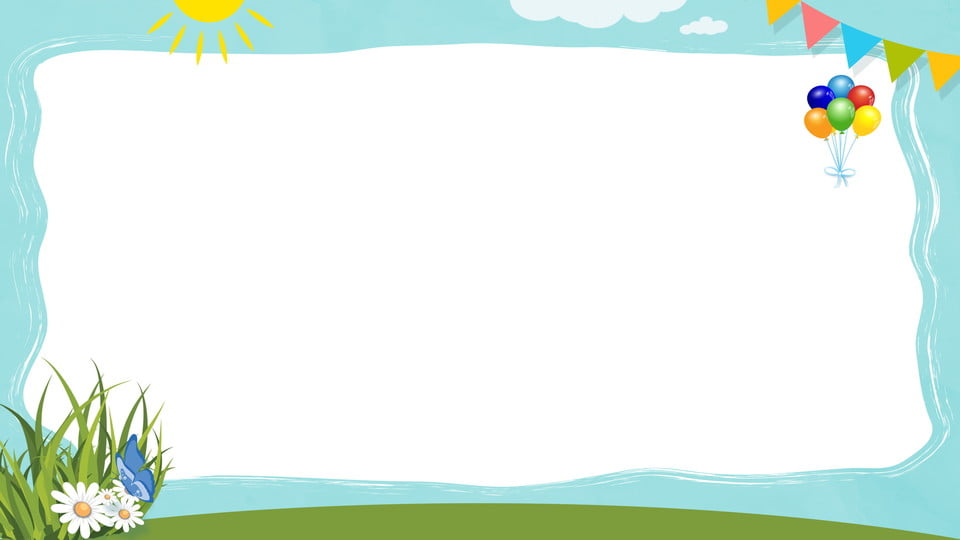 Bài 3: Có 240 quyển sách xếp đều vào 2 tủ, mỗi tủ có 4 ngăn. Hỏi mỗi ngăn có bao nhiêu quyển sách, biết rằng mỗi ngăn có số sách như nhau?
Bài giải:
Tóm tắt
Hai tủ có số ngăn là:
           4 x 2 = 8 (ngăn)
  Mỗi ngăn tủ có số sách là:
           240 : 8 = 30 (quyển)
                Đáp số: 30 quyển
240 quyển :  2 tủ
4 ngăn : 1 tủ
1 ngăn : ….. quyển ?
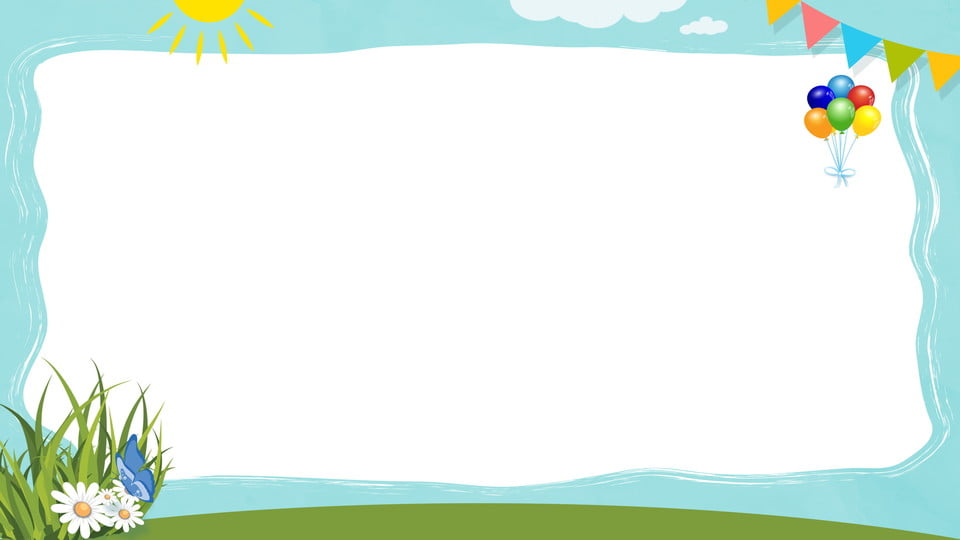 Bài 3: Có 240 quyển sách xếp đều vào 2 tủ, mỗi tủ có 4 ngăn. Hỏi mỗi ngăn có bao nhiêu quyển sách, biết rằng mỗi ngăn có số sách như nhau?
Bài giải:
Tóm tắt
Mỗi ngăn tủ có số sách là:
           240 : (2x4) = 30 (quyển)
                Đáp số: 30 quyển
240 quyển :  2 tủ
4 ngăn : 1 tủ
1 ngăn : ….. quyển ?
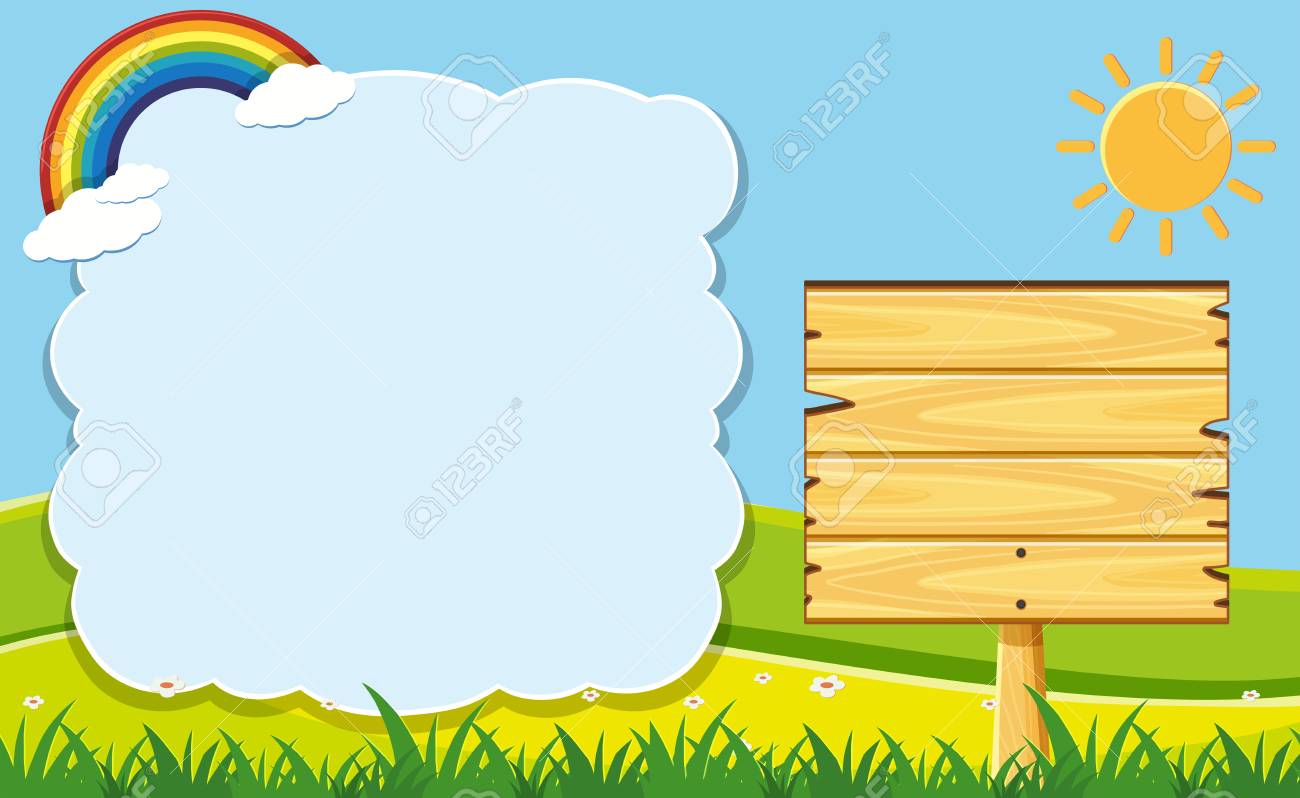 TẠM BIỆT!